Welcome Back!
2018-19
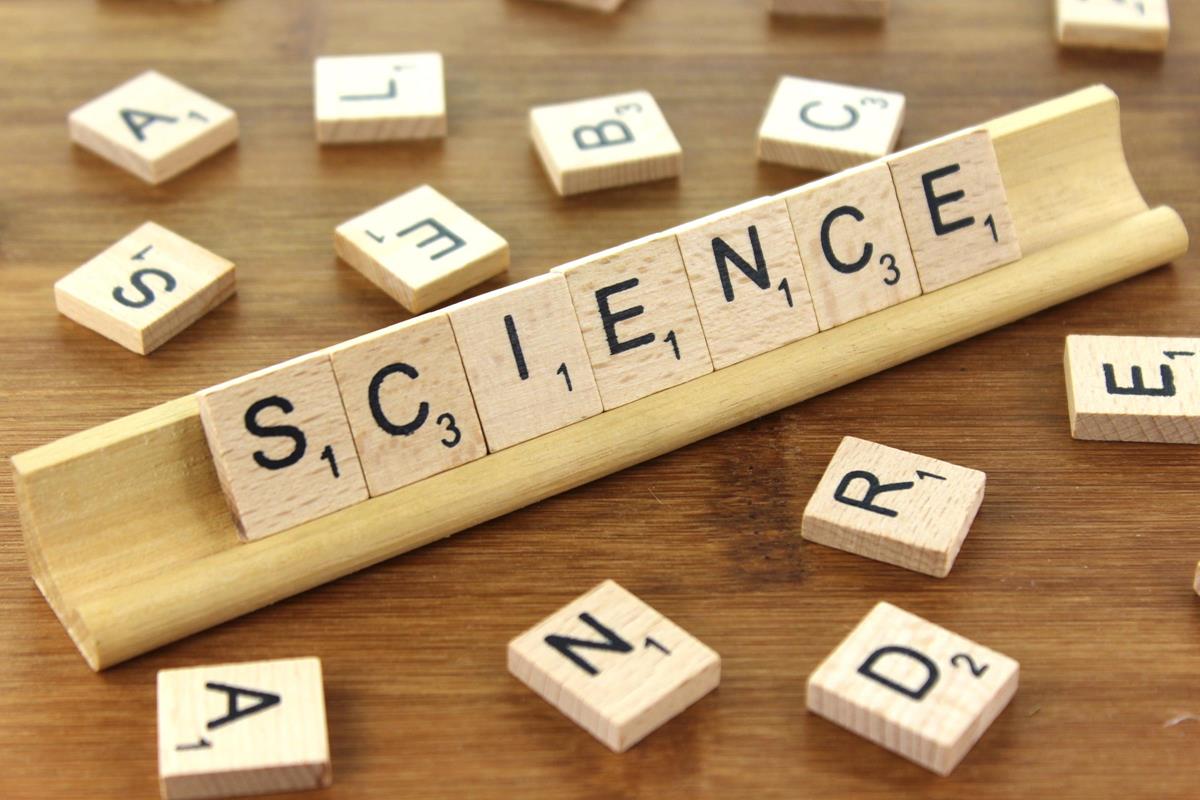 Fuquay-Varina 
Middle School
Just by looking at me..
My name is _____ and I am originally from _____.

One thing you cannot tell just by looking at me is _____.    This is important for me to tell you because _____.

What motivates me to succeed is __________.

If I had to pick an adjective that begins with the first letter of my name that describes me, it would be ____.
[Speaker Notes: https://www.youtube.com/watch?v=YQHsXMglC9A    (1:10)

https://www.youtube.com/watch?v=4MNANgFCYpk (beginning)

https://www.youtube.com/watch?v=SCQGnVrTsAM  (Beginning)

https://www.youtube.com/watch?v=b_ILDFp5DGA (1:20)]
What is Science?
https://youtu.be/rsai3JIlAFA
Science Demonstrations
Color Changing Milk

Ziplock bag challenge

Notecard necklace
About Me Assignment
Cover to your Science Notebook and/or get to know you activity for your teacher.